wedding photo booth los angeles
https://sites.google.com/view/orbitcamera360photoboothrental/home
[Speaker Notes: https://drive.google.com/file/d/1XDjYgnmSDnWB0ToOLnFVD0P93xxsHJ85/view?usp=sharing
https://drive.google.com/file/d/16Qxmk1Nd08eSCM9Z-6N42dhnzrG4eLXx/view?usp=sharing
https://drive.google.com/file/d/1en3lpsw-7Dp_bIYKeclXiU4t7L1W7A8C/view?usp=sharing
https://docs.google.com/document/d/1qgWtc-HgDHOfjeOzzSs5htla6NqCSQzPmviJ6wlkwbA/edit?usp=sharing
https://docs.google.com/document/d/1qgWtc-HgDHOfjeOzzSs5htla6NqCSQzPmviJ6wlkwbA/pub
https://docs.google.com/document/d/1qgWtc-HgDHOfjeOzzSs5htla6NqCSQzPmviJ6wlkwbA/view
https://docs.google.com/presentation/d/1SD8s8GZzQdGPwsBDszZ9ryrmiD9hYTV9sazfjIGDCUI/edit?usp=sharing
https://docs.google.com/presentation/d/1SD8s8GZzQdGPwsBDszZ9ryrmiD9hYTV9sazfjIGDCUI/pub?start=true&loop=true&delayms=3000
https://docs.google.com/presentation/d/1SD8s8GZzQdGPwsBDszZ9ryrmiD9hYTV9sazfjIGDCUI/view
https://docs.google.com/presentation/d/1SD8s8GZzQdGPwsBDszZ9ryrmiD9hYTV9sazfjIGDCUI/htmlpresent
https://docs.google.com/document/d/1czCoIxDxTd5qRgS_RsUmPYh9cvFNWZ4MugzDa8l1VmI/edit?usp=sharing
https://docs.google.com/document/d/1czCoIxDxTd5qRgS_RsUmPYh9cvFNWZ4MugzDa8l1VmI/pub
https://docs.google.com/document/d/1czCoIxDxTd5qRgS_RsUmPYh9cvFNWZ4MugzDa8l1VmI/view
https://docs.google.com/presentation/d/1C_vxPtds_C9l-Elt6MiCNeG_DXy36l4Zswkid9I891M/edit?usp=sharing
https://docs.google.com/presentation/d/1C_vxPtds_C9l-Elt6MiCNeG_DXy36l4Zswkid9I891M/pub?start=true&loop=true&delayms=3000
https://docs.google.com/presentation/d/1C_vxPtds_C9l-Elt6MiCNeG_DXy36l4Zswkid9I891M/view
https://docs.google.com/presentation/d/1C_vxPtds_C9l-Elt6MiCNeG_DXy36l4Zswkid9I891M/htmlpresent
https://docs.google.com/document/d/10kCrkvqJm4S6iyb7GLGc7xHT0eGGtbS9ATfnAMviFCY/edit?usp=sharing
https://docs.google.com/document/d/10kCrkvqJm4S6iyb7GLGc7xHT0eGGtbS9ATfnAMviFCY/pub
https://docs.google.com/document/d/10kCrkvqJm4S6iyb7GLGc7xHT0eGGtbS9ATfnAMviFCY/view
https://docs.google.com/presentation/d/1w59L1p_AdaTzd2g-SzCIdpQQvk1sK41iObJkDCnnDfg/edit?usp=sharing
https://docs.google.com/presentation/d/1w59L1p_AdaTzd2g-SzCIdpQQvk1sK41iObJkDCnnDfg/pub?start=true&loop=true&delayms=3000
https://docs.google.com/presentation/d/1w59L1p_AdaTzd2g-SzCIdpQQvk1sK41iObJkDCnnDfg/view
https://docs.google.com/presentation/d/1w59L1p_AdaTzd2g-SzCIdpQQvk1sK41iObJkDCnnDfg/htmlpresent]
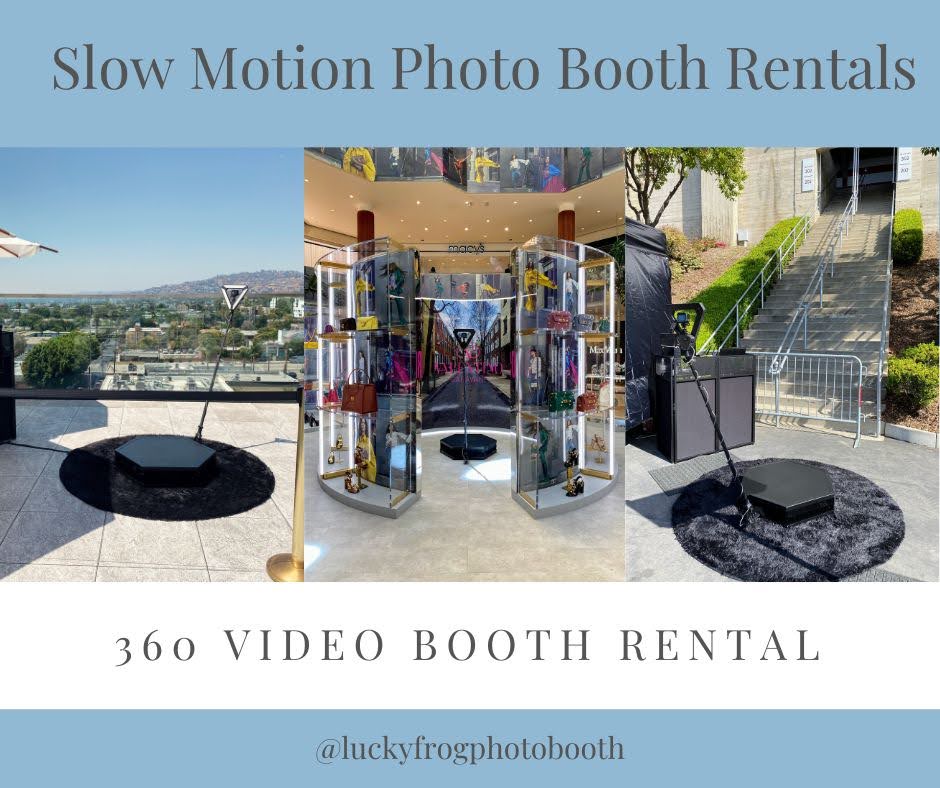 wedding photo booth los angeles
THE TOP REASONS TO BOOK YOUR ORANGE COUNTY PHOTO BOOTH RENTAL IN ADVANCE
https://sites.google.com/view/orbitcamera360photoboothrental/home
[Speaker Notes: rent a photo booth los angeles,photo booth los angeles rental,wedding photo booth los angeles]
Contact Information
Lucky Frog Photo Booth | 360 Video Booth Rental Los Angeles
532 S Olive St, Los Angeles, CA 90013
562-303-9926
[Speaker Notes: Lucky Frog Photo Booth | 360 Video Booth Rental Los Angeles532 S Olive St, Los Angeles, CA 90013562-303-9926]
More info about us:
rent a photo booth los angeles
photo booth los angeles rental
wedding photo booth los angeles
[Speaker Notes: Lucky Frog Photo Booth | 360 Video Booth Rental Los Angeles532 S Olive St, Los Angeles, CA 90013562-303-9926]
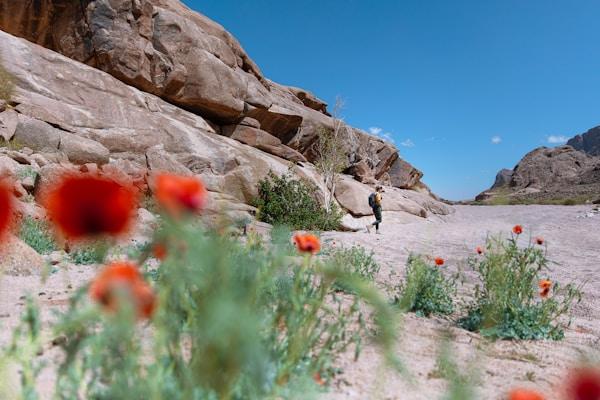 Links
List of recommended resources
[Speaker Notes: rent a photo booth los angeles,photo booth los angeles rental,wedding photo booth los angeles]
Please visit :
photo
photo
photo
document
document pub
document view
presentation
presentation pub
presentation view
presentation html
document
document pub
document view
presentation
presentation pub
presentation view
presentation html
document
document pub
document view
presentation
presentation pub
presentation view
presentation html
[Speaker Notes: https://drive.google.com/file/d/1XDjYgnmSDnWB0ToOLnFVD0P93xxsHJ85/view?usp=sharing
https://drive.google.com/file/d/16Qxmk1Nd08eSCM9Z-6N42dhnzrG4eLXx/view?usp=sharing
https://drive.google.com/file/d/1en3lpsw-7Dp_bIYKeclXiU4t7L1W7A8C/view?usp=sharing
https://docs.google.com/document/d/1qgWtc-HgDHOfjeOzzSs5htla6NqCSQzPmviJ6wlkwbA/edit?usp=sharing
https://docs.google.com/document/d/1qgWtc-HgDHOfjeOzzSs5htla6NqCSQzPmviJ6wlkwbA/pub
https://docs.google.com/document/d/1qgWtc-HgDHOfjeOzzSs5htla6NqCSQzPmviJ6wlkwbA/view
https://docs.google.com/presentation/d/1SD8s8GZzQdGPwsBDszZ9ryrmiD9hYTV9sazfjIGDCUI/edit?usp=sharing
https://docs.google.com/presentation/d/1SD8s8GZzQdGPwsBDszZ9ryrmiD9hYTV9sazfjIGDCUI/pub?start=true&loop=true&delayms=3000
https://docs.google.com/presentation/d/1SD8s8GZzQdGPwsBDszZ9ryrmiD9hYTV9sazfjIGDCUI/view
https://docs.google.com/presentation/d/1SD8s8GZzQdGPwsBDszZ9ryrmiD9hYTV9sazfjIGDCUI/htmlpresent
https://docs.google.com/document/d/1czCoIxDxTd5qRgS_RsUmPYh9cvFNWZ4MugzDa8l1VmI/edit?usp=sharing
https://docs.google.com/document/d/1czCoIxDxTd5qRgS_RsUmPYh9cvFNWZ4MugzDa8l1VmI/pub
https://docs.google.com/document/d/1czCoIxDxTd5qRgS_RsUmPYh9cvFNWZ4MugzDa8l1VmI/view
https://docs.google.com/presentation/d/1C_vxPtds_C9l-Elt6MiCNeG_DXy36l4Zswkid9I891M/edit?usp=sharing
https://docs.google.com/presentation/d/1C_vxPtds_C9l-Elt6MiCNeG_DXy36l4Zswkid9I891M/pub?start=true&loop=true&delayms=3000
https://docs.google.com/presentation/d/1C_vxPtds_C9l-Elt6MiCNeG_DXy36l4Zswkid9I891M/view
https://docs.google.com/presentation/d/1C_vxPtds_C9l-Elt6MiCNeG_DXy36l4Zswkid9I891M/htmlpresent
https://docs.google.com/document/d/10kCrkvqJm4S6iyb7GLGc7xHT0eGGtbS9ATfnAMviFCY/edit?usp=sharing
https://docs.google.com/document/d/10kCrkvqJm4S6iyb7GLGc7xHT0eGGtbS9ATfnAMviFCY/pub
https://docs.google.com/document/d/10kCrkvqJm4S6iyb7GLGc7xHT0eGGtbS9ATfnAMviFCY/view
https://docs.google.com/presentation/d/1w59L1p_AdaTzd2g-SzCIdpQQvk1sK41iObJkDCnnDfg/edit?usp=sharing
https://docs.google.com/presentation/d/1w59L1p_AdaTzd2g-SzCIdpQQvk1sK41iObJkDCnnDfg/pub?start=true&loop=true&delayms=3000
https://docs.google.com/presentation/d/1w59L1p_AdaTzd2g-SzCIdpQQvk1sK41iObJkDCnnDfg/view
https://docs.google.com/presentation/d/1w59L1p_AdaTzd2g-SzCIdpQQvk1sK41iObJkDCnnDfg/htmlpresent]
wedding photo booth los angeles
https://sites.google.com/view/orbitcamera360photoboothrental/home
[Speaker Notes: rent a photo booth los angeles,photo booth los angeles rental,wedding photo booth los angeles]